Algorithmic High-Dimensional Geometry 2
Alex Andoni
(Microsoft Research SVC)
The NNS prism
High dimensional
geometry
dimension reduction
NNS
space partitions
small dimension
embedding
sketching
…
Small Dimension
“effectively”
Doubling dimension
NNS for small doubling dimension
Embeddings
General Theory: embeddings
Hamming distance
Compute distance between two points
Euclidean distance (ℓ2)
Nearest Neighbor Search
Diameter/Close-pair of set S
Edit distance between two strings
Earth-Mover (transportation) Distance
Clustering, MST, etc
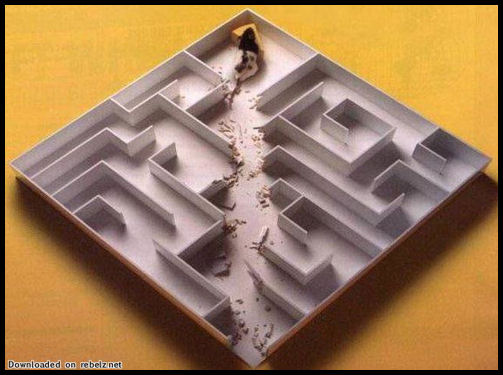 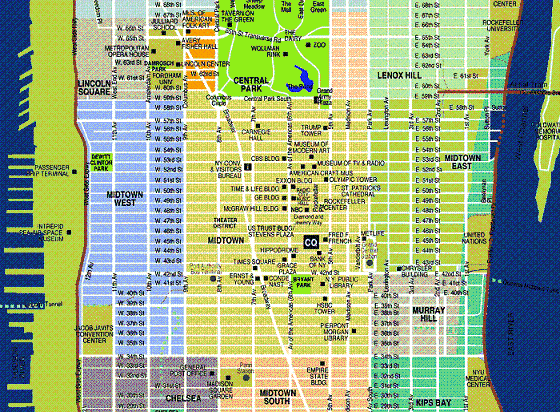 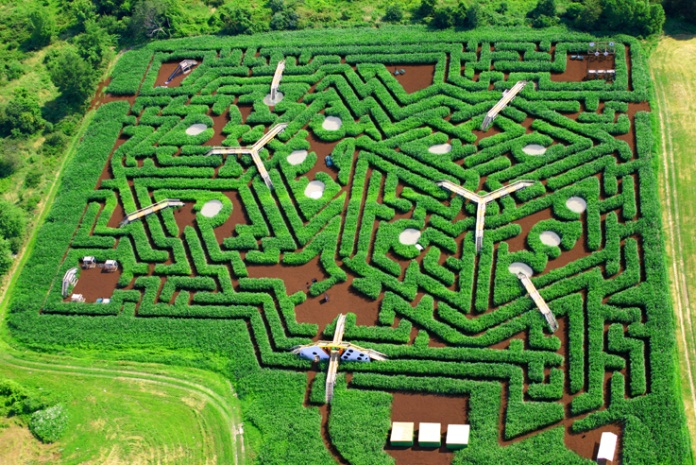 Embeddings: landscape
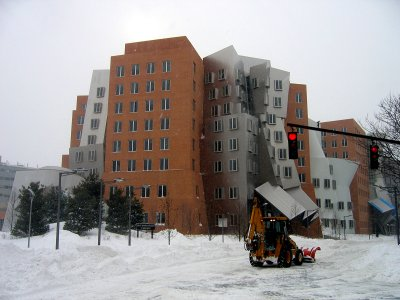 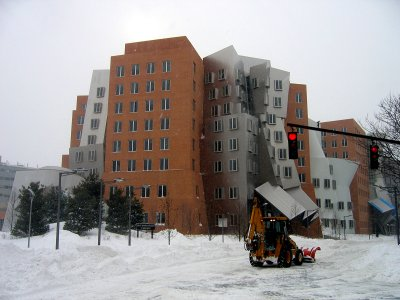 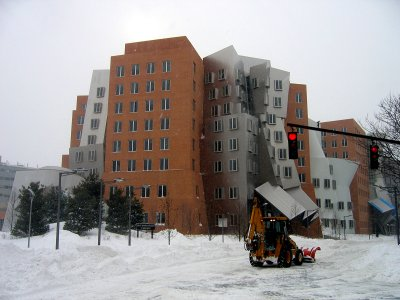 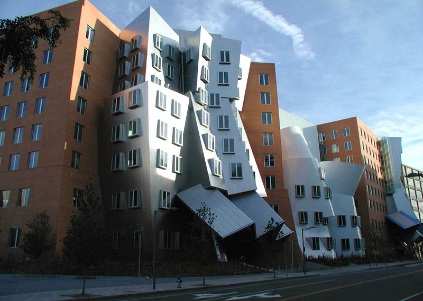 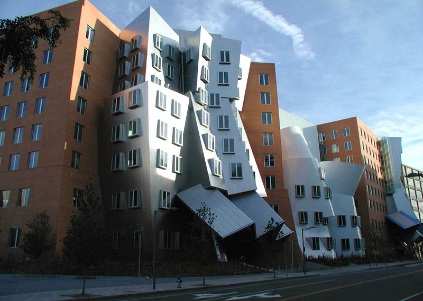 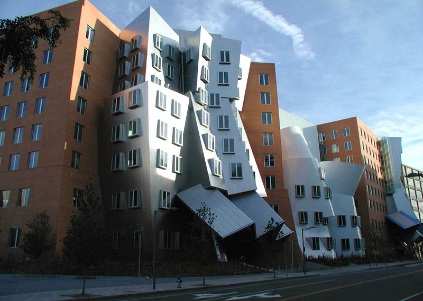 Earth-Mover Distance
Images courtesy of Kristen Grauman
High level embedding
0
0
0
0
1
1
0
2
2
2
1
2
1
0
2
0
0
0
1
0
0002…0011…0100…0000…
0100…0011…0000…1100…
13
Main Approach
Idea: decompose EMD over []2 into EMDs over smaller grids
Recursively reduce to =O(1)
≈
+
EMD over small grid
Suppose =3

f(A) has nine coordinates, counting # points in each joint
f(A)=(2,1,1,0,0,0,1,0,0)
f(B)=(1,1,0,0,2,0,0,0,1)
Gives O(1) distortion
Decomposition Lemma [I07]
lower bound
on cost
upper
bound
k
/k
Part 1: lower bound
For a randomly-shifted cut-grid G of side length k, we have:
EEMD(A,B) ≤ EEMDk(A1, B1) + EEMDk(A2,B2)+…
			+ k*EEMD/k(AG, BG)
Extract a matching  from the matchings on right-hand side
For each aA, with aAi, it is either:
matched in EEMD(Ai,Bi) to some bBi
or aAi\Bi, and it is matched
in EEMD(AG,BG) to some bBj
Match cost in 2nd case: 
Move a to center ()
paid by EEMD(Ai,Bi)
Move from cell i to cell j
paid by EEMD(AG,BG)
k
/k
Parts 2 & 3: upper bound
Part 2: Cost?
k
dx
Wrap-up of EMD Embedding
edit(  banana  ,

          ananas   ) = 2
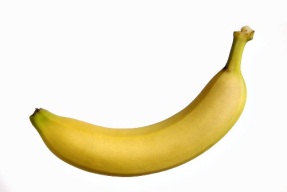 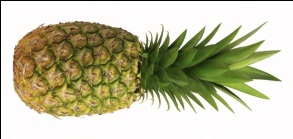 edit(1234567, 
       7123456) = 2
Non-embeddability proofs
Other good host spaces?
What is “good”:
is algorithmically tractable
is rich (can embed into it)
,etc
???
sq-ℓ2=real space with distance: ||x-y||22
sq-ℓ2, hosts with very good LSH (lower bounds via communication complexity)
̃
[AK’07]
[AK’07]
[AIK’08]
Other good host spaces?
What is “good”:
algorithmically tractable
rich (can embed into it)

But: combination sometimes works!
,etc
d1
d1
…
…
d∞,1
d∞,1
α
Meet our new host
d1
[A-Indyk-Krauthgamer’09]
…
β
Iterated product space
d∞,1
d22,∞,1
γ
27
edit distance between permutations
ED(1234567, 
      7123456) = 2
[Indyk’02, A-Indyk-Krauthgamer’09]
Rich
Algorithmically
tractable
Sketching
Computational view
x
y
F
F(x)
F(y)
Why?
1) Beyond embeddings: 
can more do if “embed” into computational space

2) A waypoint to get embeddings:
computational perspective can give actual embeddings

3) Connection to informational/computational notions
communication complexity
31
Beyond Embeddings:
Waypoint to get embeddings
edit(X,Y)
sum of squares (sq-ℓ2)
max (ℓ∞)
sum (ℓ1)
X
Y
Ulam: algorithmic characterization
[Ailon-Chazelle-Commandur-Lu’04, Gopalan-Jayram-
Krauthgamer-Kumar’07, A-Indyk-Krauthgamer’09]
E.g., a=5; K=4
Lemma: Ulam(x,y) approximately equals the number of “faulty” characters a satisfying:
there exists K≥1 (prefix-length) s.t.
the set of K characters preceding a in x differs much from 
	the set of K characters preceding a in y
X[5;4]
123456789
x=
y=
123467895
Y[5;4]
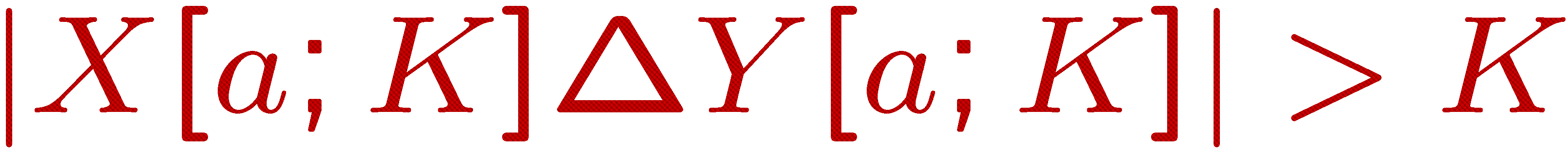 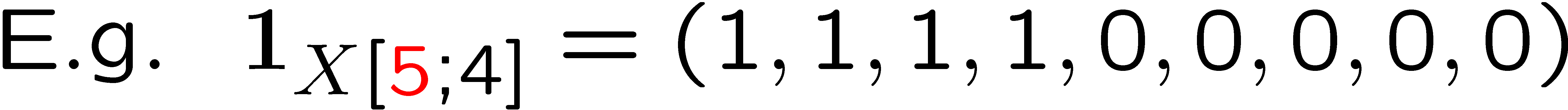 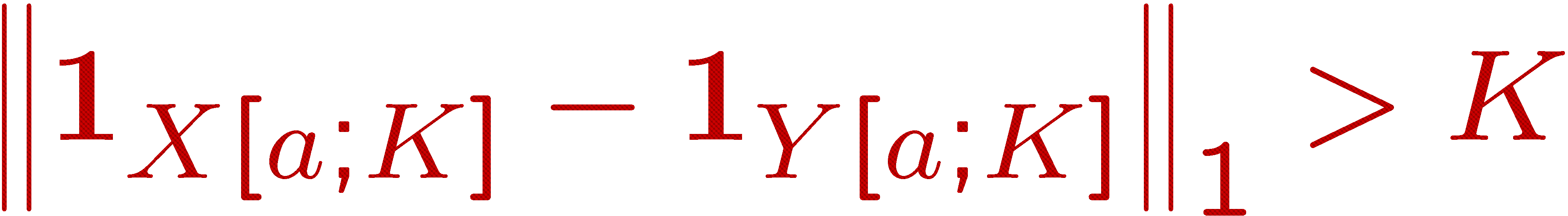 …
Connection to communication complexity
Enter the world of Alice and Bob…
Communication complexity model:
Two-party protocol 
Shared randomness
Promise (gap) version 
c = approximation ratio
CC = min. # bits to decide (for 90% success)
shared randomness
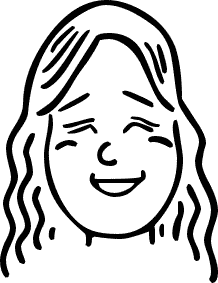 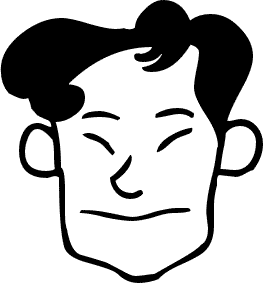 CC bits
Sketching model:
Referee decides based on sketch(x), sketch(y)
SK = min. sketch size to decide

Fact: SK ≥ CC
Referee
35
Communication Complexity
36
High dimensional 
geometry
???
Closest Pair
p1
p1
p1+p2
p2
p2
= M

Find max entry of
MMt
using subcubic 
MM algorithms
pn
pn
38
What I didn’t talk about:
High dimensional geometry via NNS prism
High dimensional
geometry
dimension reduction
NNS
space partitions
small dimension
embedding
sketching
+++